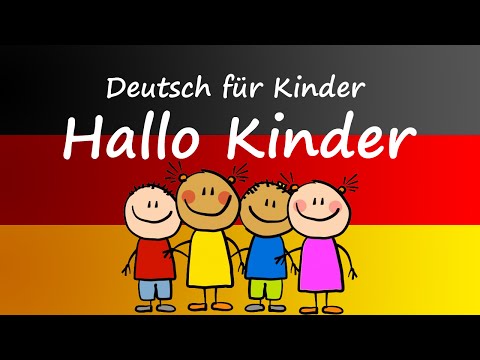 Hausaufgabe überprüfen
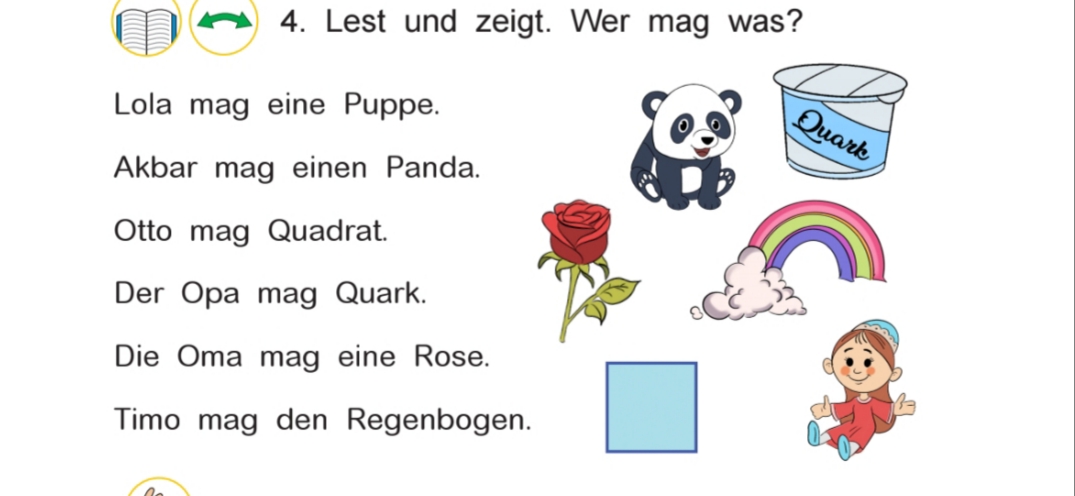 Haben sie alle Wörter gelernt
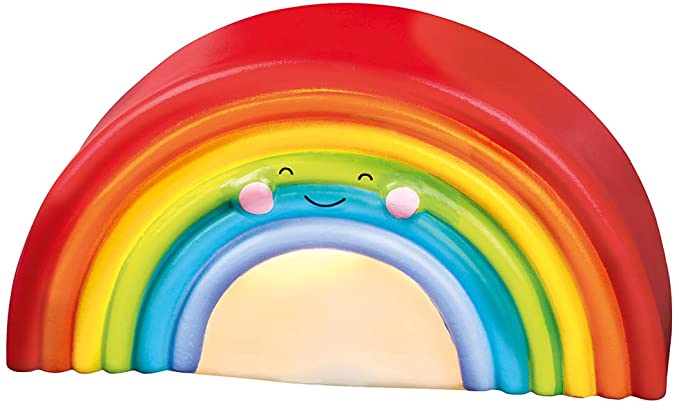 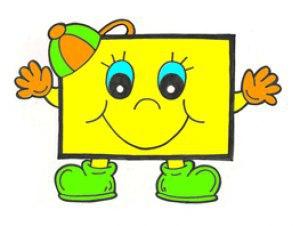 Der Regenbogen
Das Quadrad
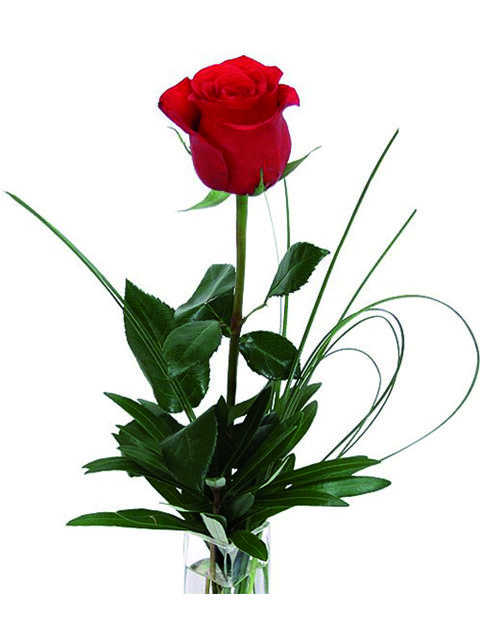 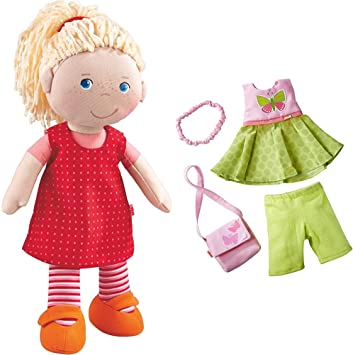 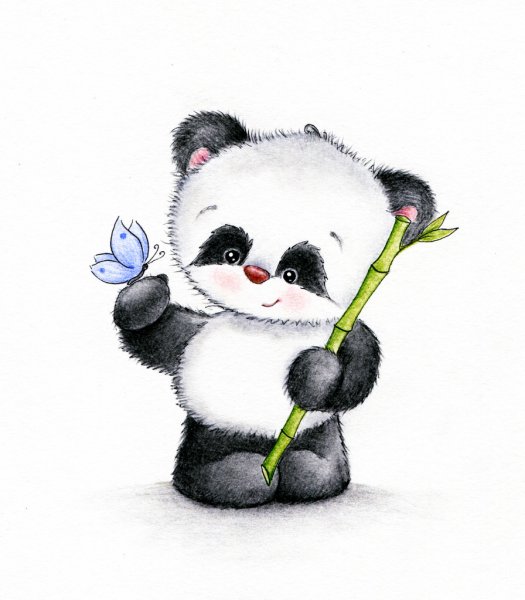 Die Puppe
Die Rose
Der Panda
Stunde 9. Buchstaben Ss, Tt, Uu
Buchstaben Ss, Tt, Uu lesen  und schreiben
Neue  Wörter mit diesem Buchtaben lernen 
Übungen  zum Thema machen 
Ein Lied mitsingen und tanzen
Neue Wörter
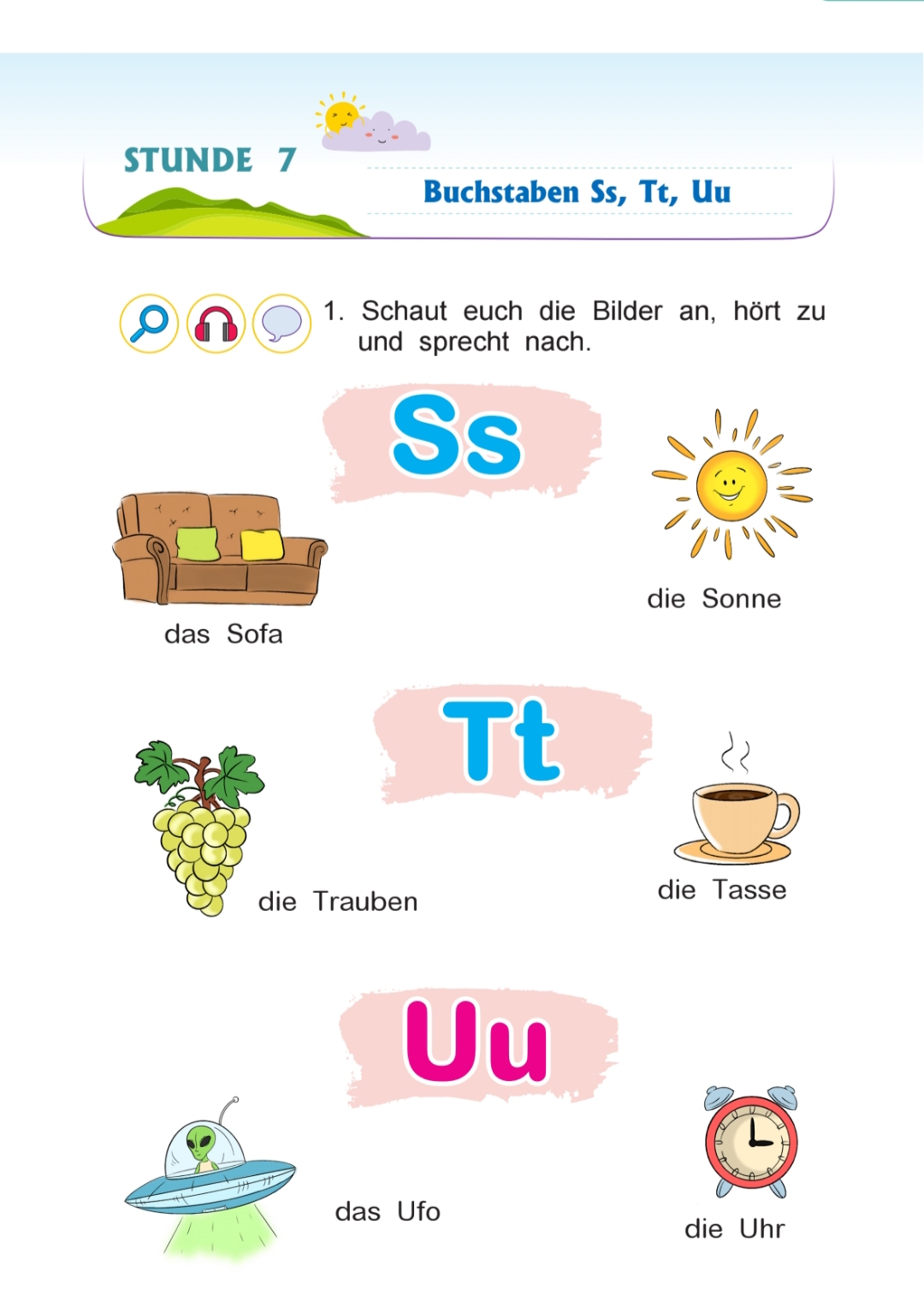 Übungen machen
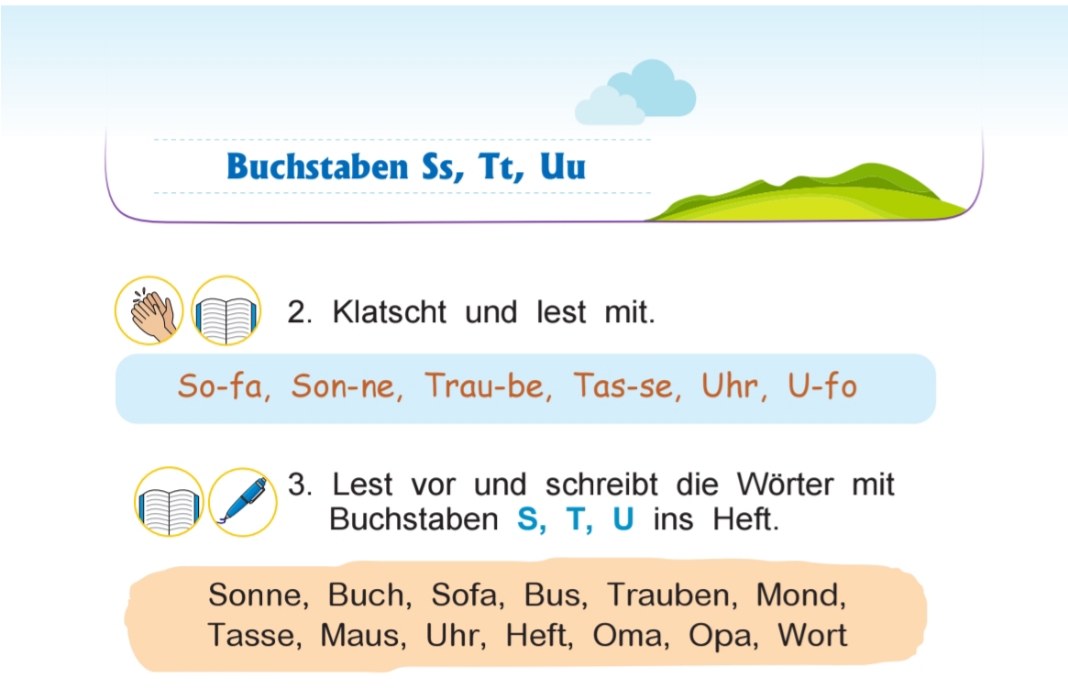 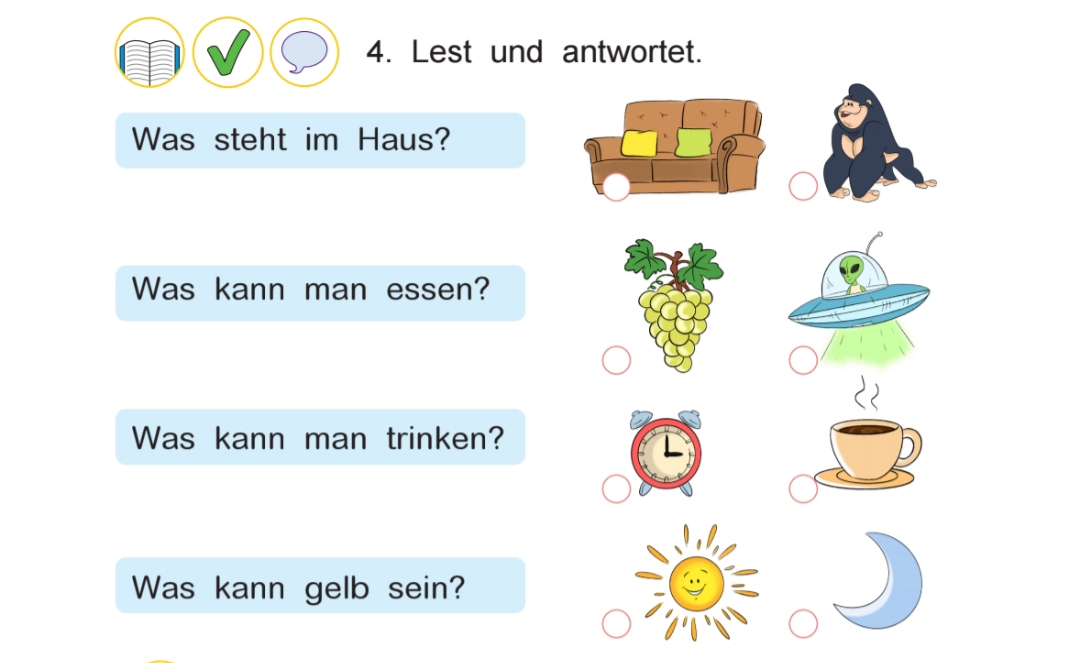 Hausaufgabe
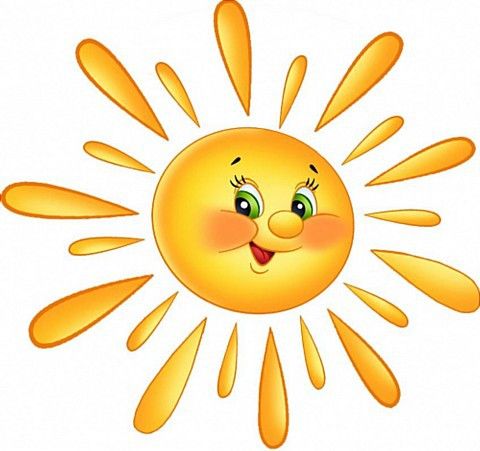 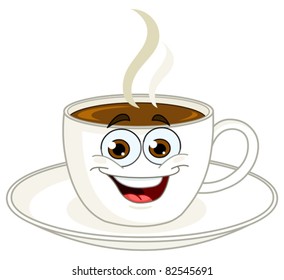 1
2
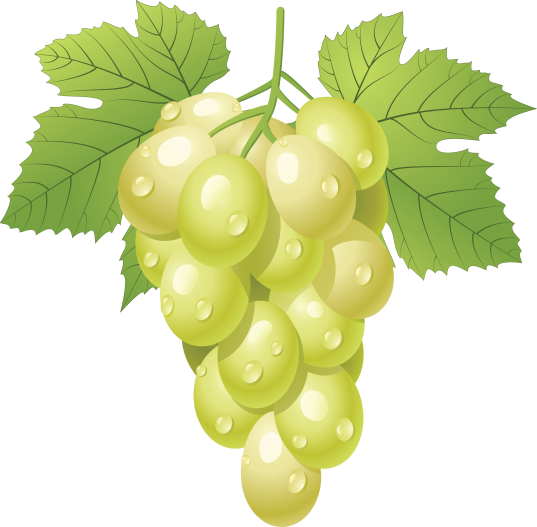 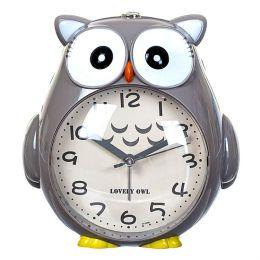 3
4